ASIC Review
Date and Location

MPP, October 27, 10:00 – October 28, 16:00, Room 313

Reviewers:
	Gary Varner (Hawaii)
	Wladislaw Dabrowski (AGH Krakau)
	Valerio Re (Uni Bergamo, INFN Pavia)


Information distributed:

	white book
	DCD-B v4 pilepline
	SwitcherB18 v2.0 (15.10.2014)
	DHPT10 manual. 0.1 (13.10.2014)
	some papers, thesis
H-.G. Moser, 18th B2GM, June 2014
1
Sensor and ASICs
Switcher
Control of gate and clear
32 x 2 channels
Switches up to 30V
AMS 0.18 µm HV technology
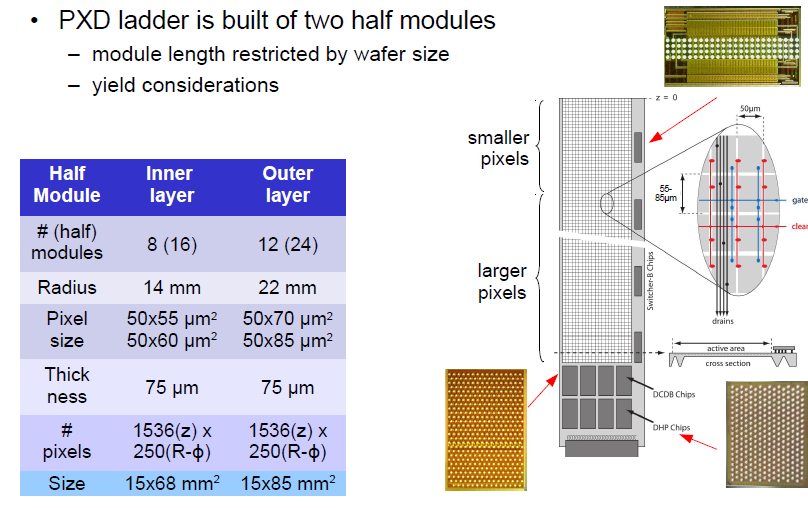 DEPFET sensor
250 x 768 pixel
 50µm x 55µm (min)
 50µm x 80µm (max)
75µm thick
DCDB
Amplification and digitization of DEPFET signals
256 input channels
8-bit ADC per channel
92 ns sampling time
UMC 180 nm
DHP
Signal processor
Common mode correction
Pedestal subtraction
0-supression
Timing and trigger control
TSMC 65nm (first version IBM 90nm)
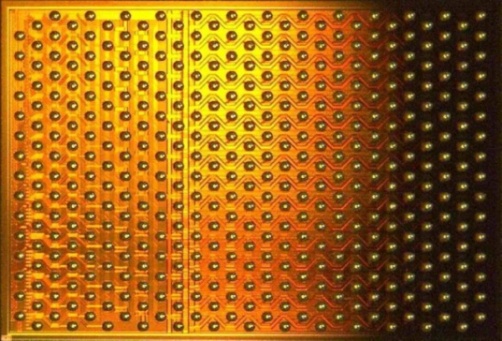 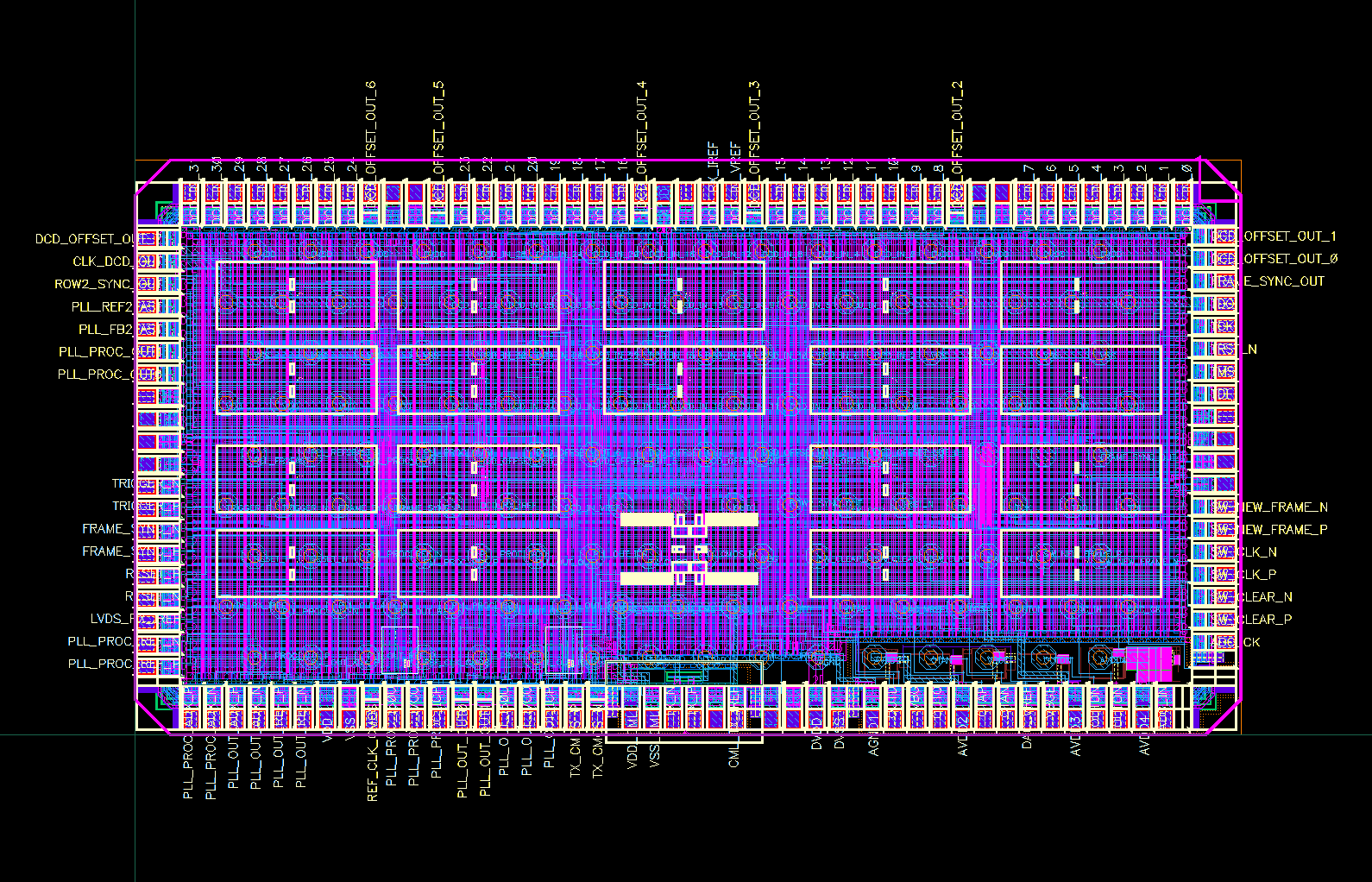 2
Charge
The review should assess the production readiness of the three ASICs used in the Belle II PXD. The schedule requires a submission of the final AISCs early 2015. In order to achieve this one has to assess:

The maturity of the chip design.
Completeness and quality of documentation.
Status of performance tests (stand alone and on system level).
Known problems and mitigation/correction plans.
Missing measurements and tests.
Work plan (responsibilities, milestones).
Schedule for next submission .
QA strategy.

It is likely that the review will conclude that there are still some issues to be resolved before a submission can be done. In this case the risks for the detector performance need to be evaluated. A clear strategy should be developed how to achieve the goal of timely submission.

Following issues need to be discussed:

General introduction in the chip design and specifications
Summary of tests and performance information
Design changes planned for the next submission
Information on QA strategy (information on yield expectations, test programs, status of test equipment, its documentation)
3
Agenda
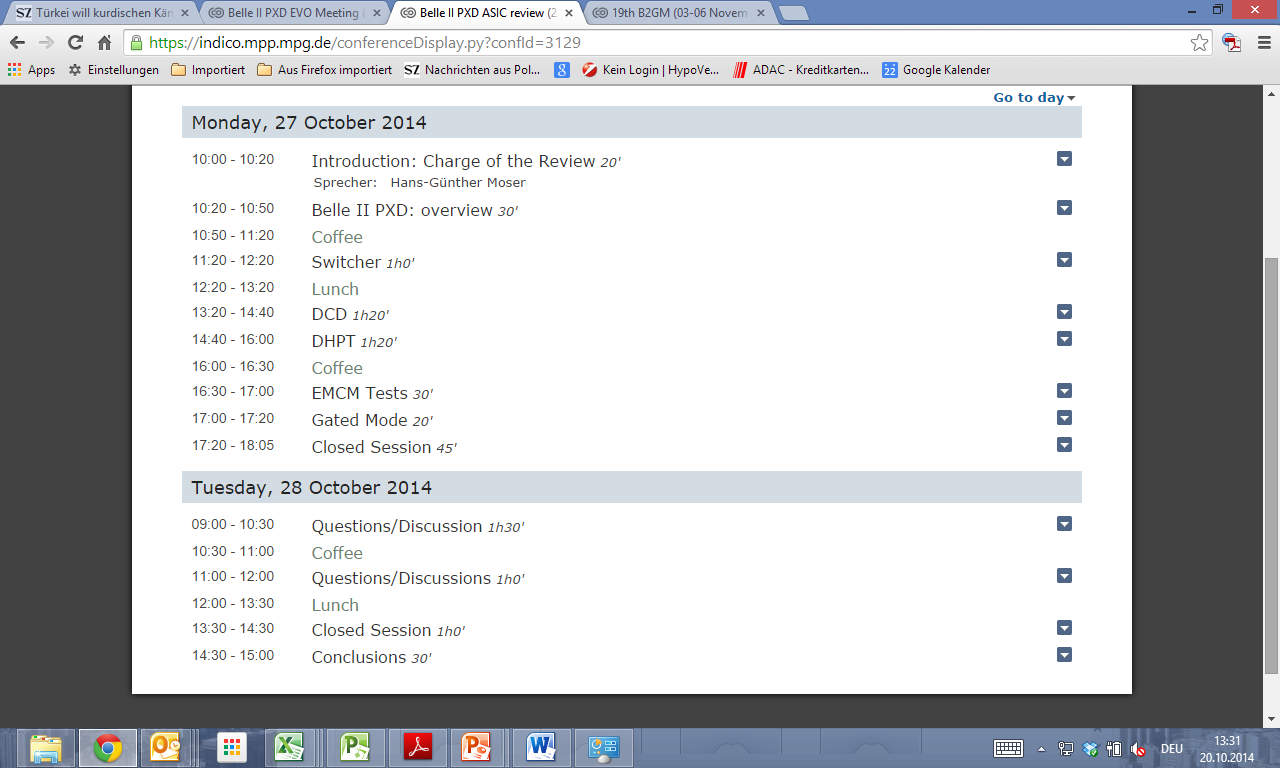 4
Contributions
Belle II PXD:		L. Andricek

Switcher: 	Chip Design	I. Peric
	Tests and plans	C. Kreidl

DCDp:	Chip Design	I. Peric
	Performance Tests	C. Koffmane
	Plans & QA	I. Peric

DHPT: 	Chip Design	T. Hemperek
	Performance Tests	I. Kishishita
	Plans & QA	C. Marinas

EMCM:			F. Müller

Gated Mode:		C. Koffmane
5
Schedule (old, before cut)
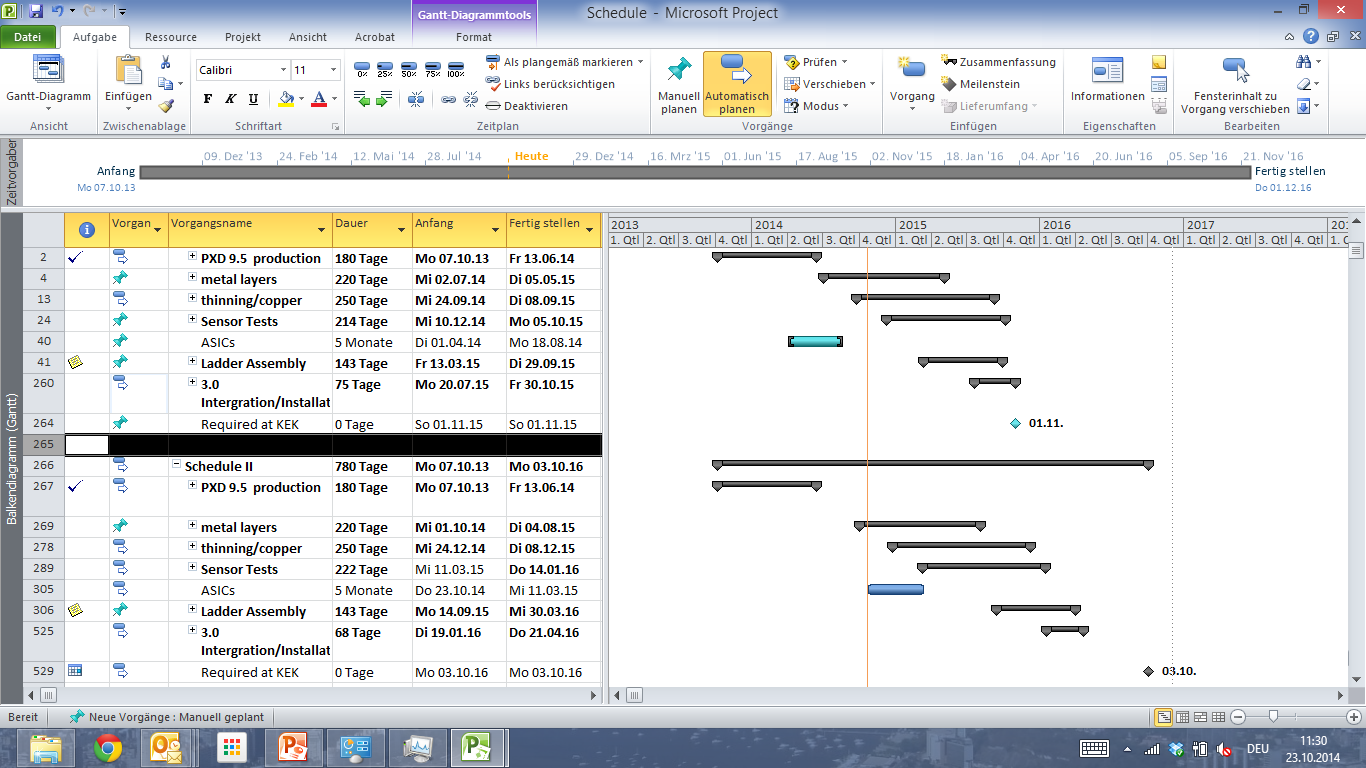 Original Schedule: shipment to KEK:	October 2015
First Sensors available: 		January 2015

Less than one year for module assembly
No time for real prototype
ASICs need to be ready and tested before January 2015
System test with EMCM ‘Dummy’

Schedule driven by long production time of sensors
Missing prototype was seen as risk, but accepted in all reviews
6
EMCM
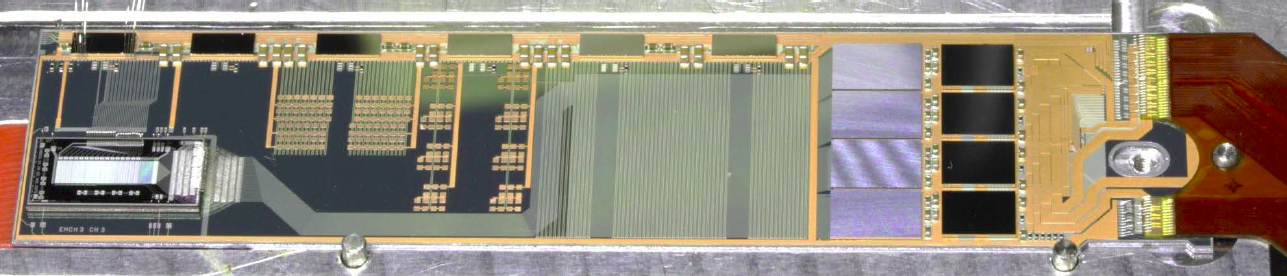 Dummy module with metal layers like in a real sensor module (identical process)
No sensor elements, just test structures

Purpose:

Test quality of metal processing (shorts, interruptions, missing contacts…)
Test with real ASICs
Layout
Power distribution
Cross talk, noise
Communication of ASICs
Timing, Synchronisation
Analogue performance can be tested (sort of) with a small matrix
7
Schedule (new, obsolete?)
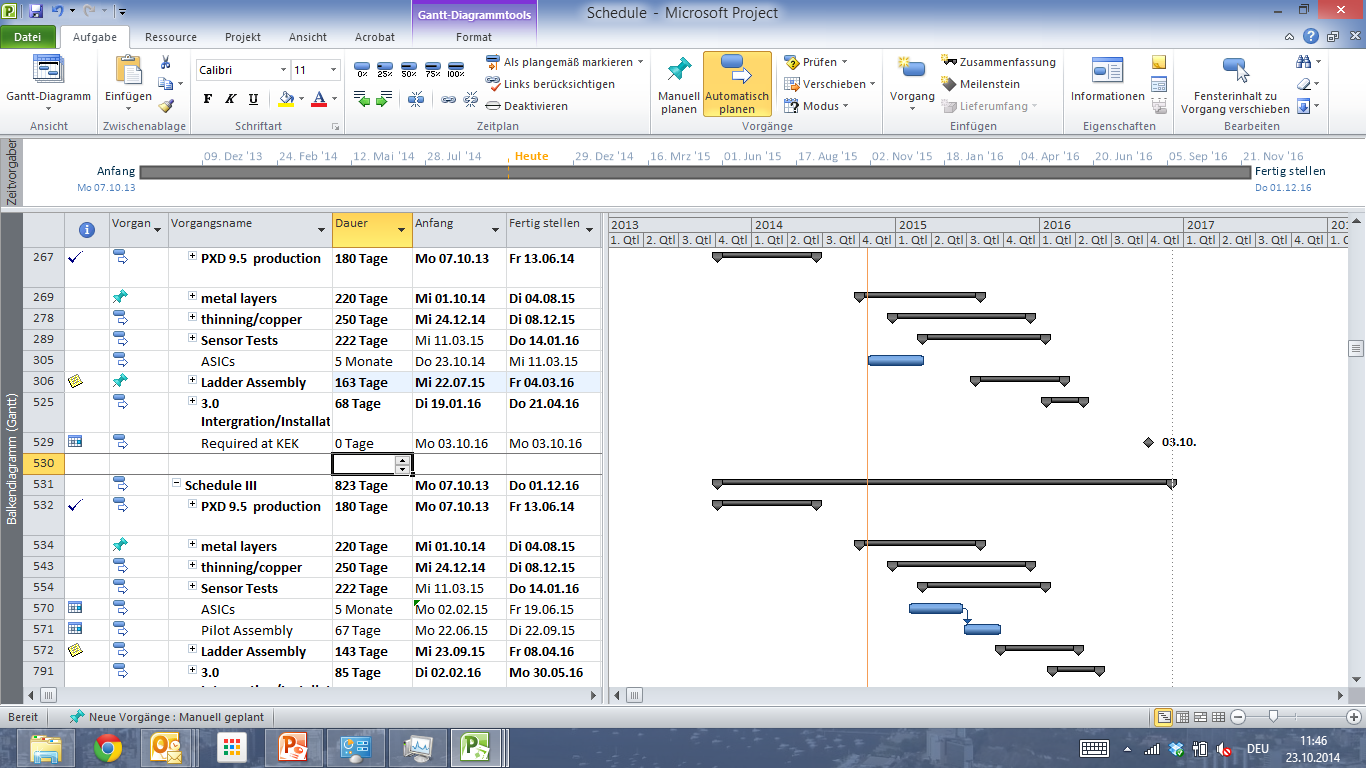 Delay of KEKB (~ 1 year): 

Use time to intensify EMCM tests (also needed to solve metal QA problems)		
First Sensors available: 		April 2015
Shipment to KEK 			April 2016

ASICs need to be ready and tested before May 2015
ASIC design review in October 2015, submission shortly after

Still considerable contingency, PXD needed at KEK for integration: October 2016
8
Schedule (alternative I)
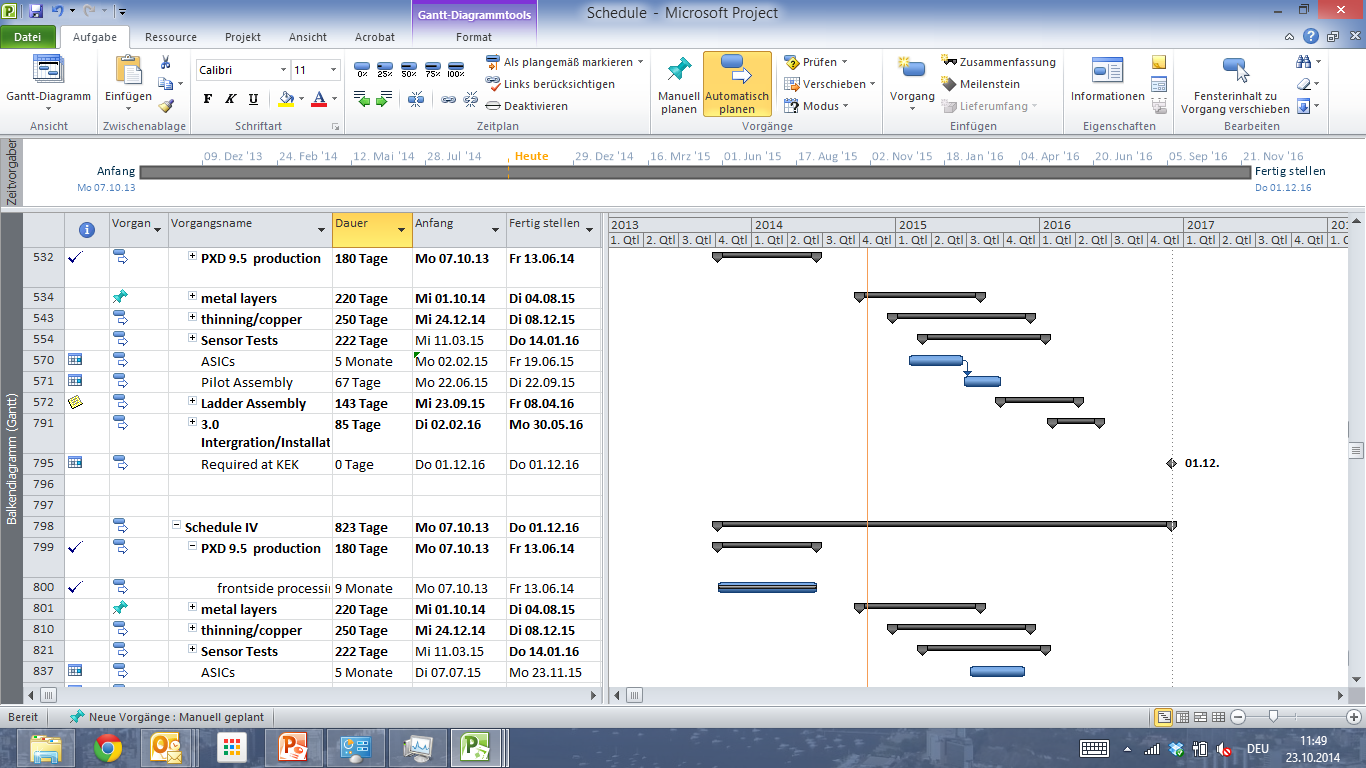 Further delay: PXD needs to be at KEK December 2016

Pilot run: equip first modules with ASICs and test (‘kind of prototype’): July 2015
Assumes ASIC submission in February 2015
Series module assembly to start in September/October 2015
Shipment to KEK in June 2016 (still contingency)

No possibility for changes of sensor, but re-submission of ASICs possible (with some delay)
9
Schedule (alternative II)
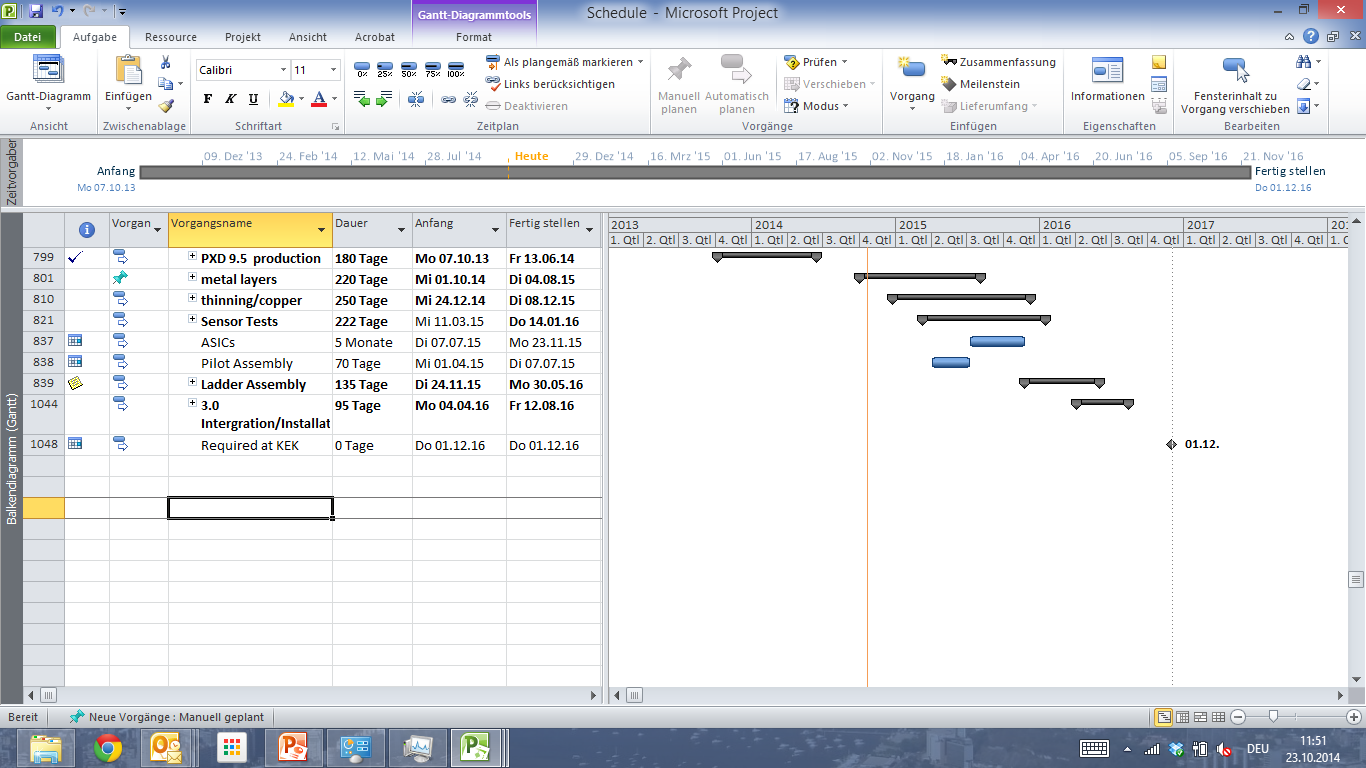 Variation: Assemble Pilot Run modules with existing ASICs: April – June 2015 
ASIC submission in June 2015
Series module assembly to start in November 2015
Shipment to KEK in July 2016 

Insignificant delay compared to alternative I
More time for AISC re-design (and more input from tests of present chips)
However, no ‘prototype’ with final ASICs for beam tests etc.
Are the present ASICs good enough for the tests needed?

ASIC submission date close to end of the present funding period!
Copper processing of main batches can start after test!
10
Questions
Changes/improvements of the ASICs?
Additional measurements & tests?

Wait with prototyping for next chip iteration?
What can we learn from existing ASICs?

Consider:

Impact on Schedule
Feedback on sensor production?
Limited number of sensors (and overall yield is still unknown!)
11